BÀI 20. VAI TRÒ CỦA THỰC VẬT TRONG ĐỜI SỐNG VÀ TRONG TỰ NHIÊN
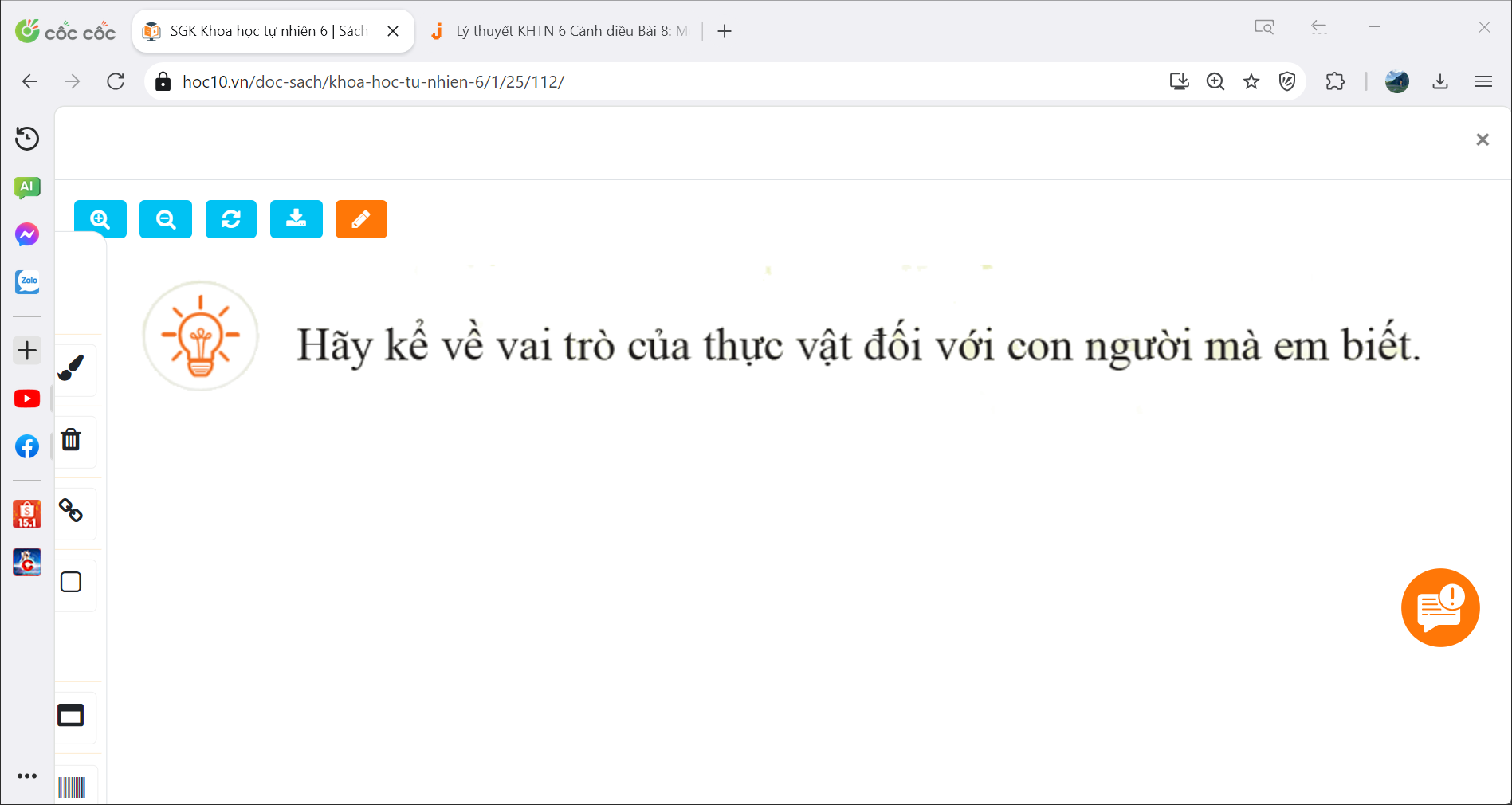 BÀI 20. VAI TRÒ CỦA THỰC VẬT TRONG ĐỜI SỐNG VÀ TRONG TỰ NHIÊN
I. Vai trò của thực vật với đời sống con người
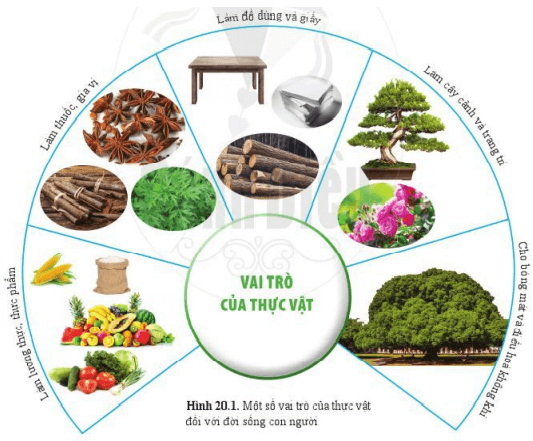 Cho biết vai trò của thực vật đối với đời sống con người?
BÀI 20. VAI TRÒ CỦA THỰC VẬT TRONG ĐỜI SỐNG VÀ TRONG TỰ NHIÊN
I. Vai trò của thực vật với đời sống con người
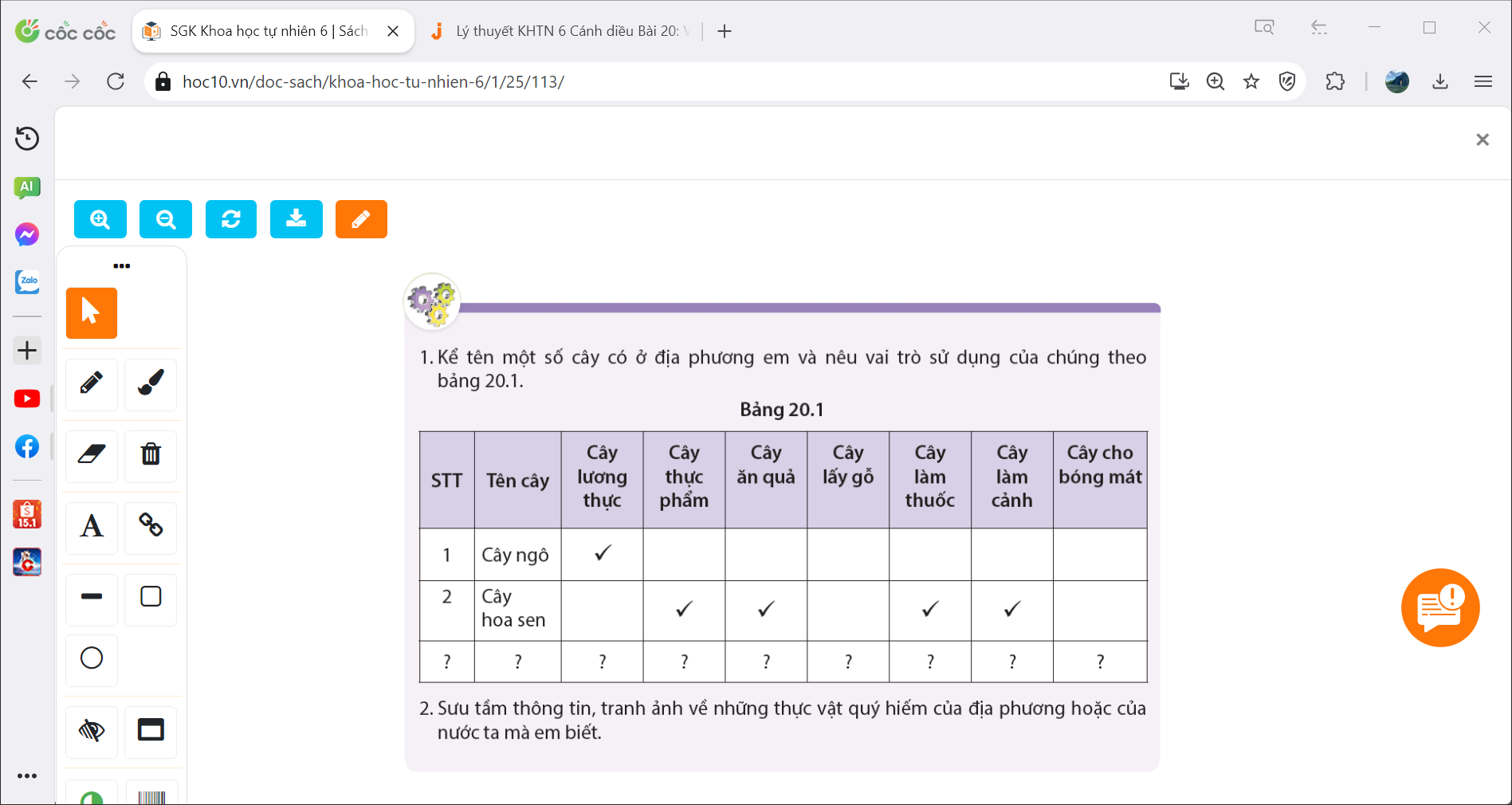 BÀI 20. VAI TRÒ CỦA THỰC VẬT TRONG ĐỜI SỐNG VÀ TRONG TỰ NHIÊN
I. Vai trò của thực vật với đời sống con người
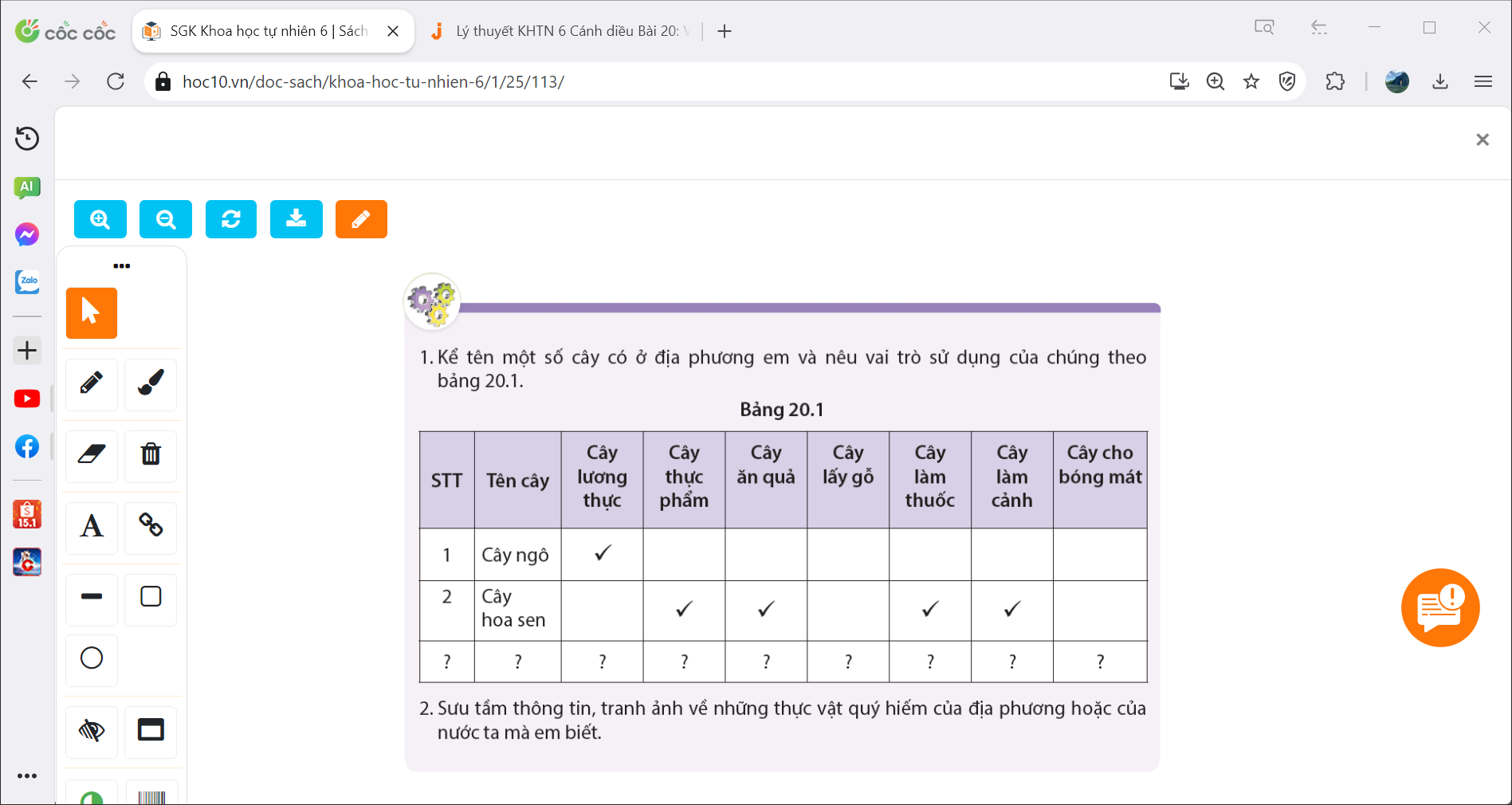 BÀI 20. VAI TRÒ CỦA THỰC VẬT TRONG ĐỜI SỐNG VÀ TRONG TỰ NHIÊN
II. Vai trò của thực vật trong tự nhiên 
1. Điều hòa khí hậu
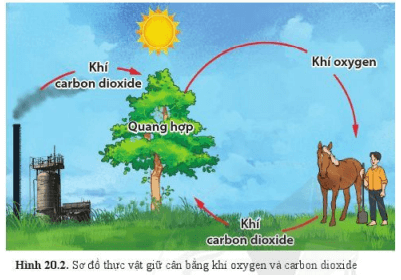 BÀI 20. VAI TRÒ CỦA THỰC VẬT TRONG ĐỜI SỐNG VÀ TRONG TỰ NHIÊN
II. Vai trò của thực vật trong tự nhiên 
1. Điều hòa khí hậu
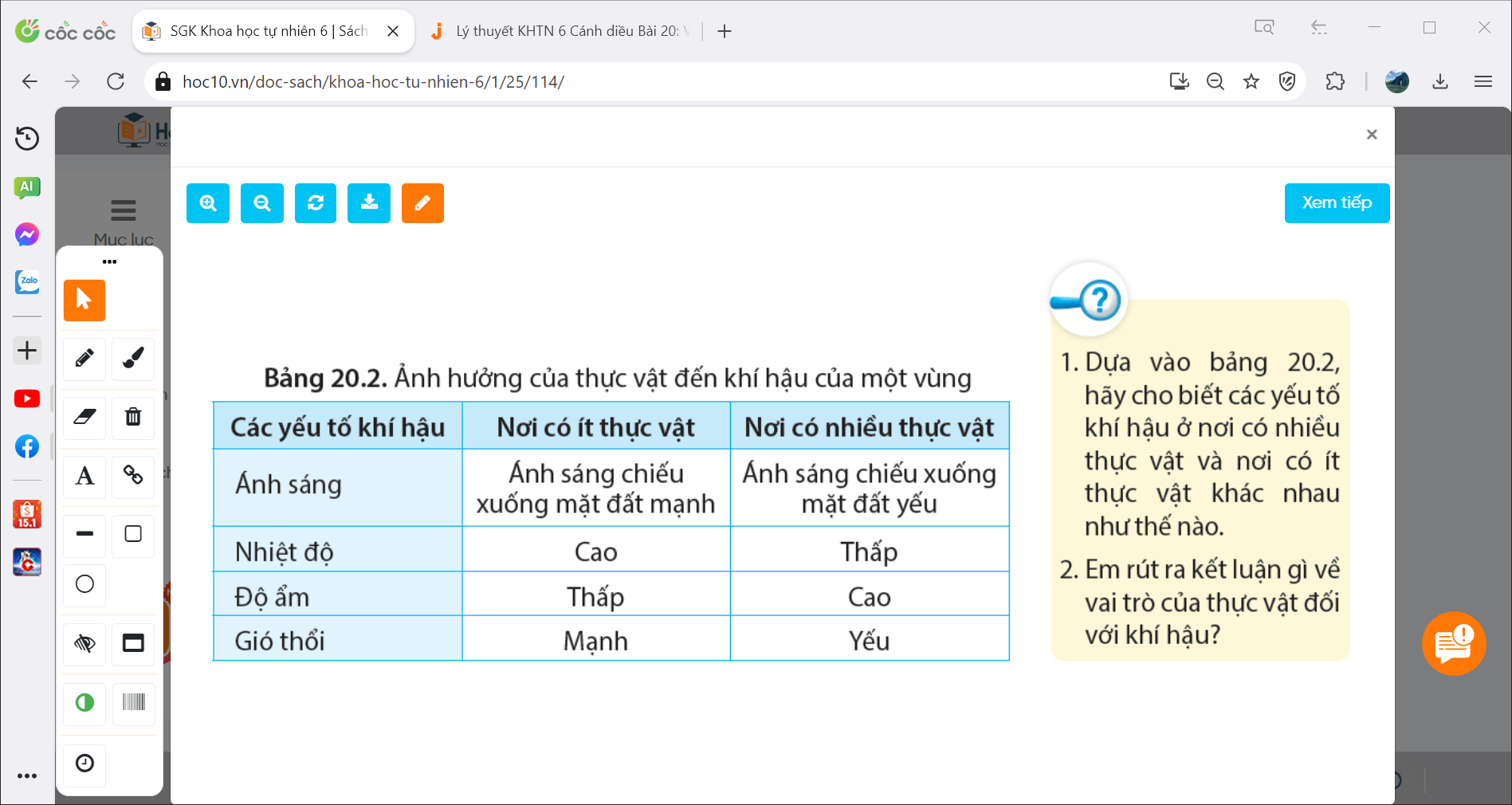 BÀI 20. VAI TRÒ CỦA THỰC VẬT TRONG ĐỜI SỐNG VÀ TRONG TỰ NHIÊN
II. Vai trò của thực vật trong tự nhiên 
1. Điều hòa khí hậu
- Thực vật quang hợp giúp hấp thu bớt lượng carbon dioxide và giải phóng oxygen làm cân bằng hàm lượng các chất khí trong môi trường.
BÀI 20. VAI TRÒ CỦA THỰC VẬT TRONG ĐỜI SỐNG VÀ TRONG TỰ NHIÊN
2. Thực vật làm giảm ô nhiễm không khí
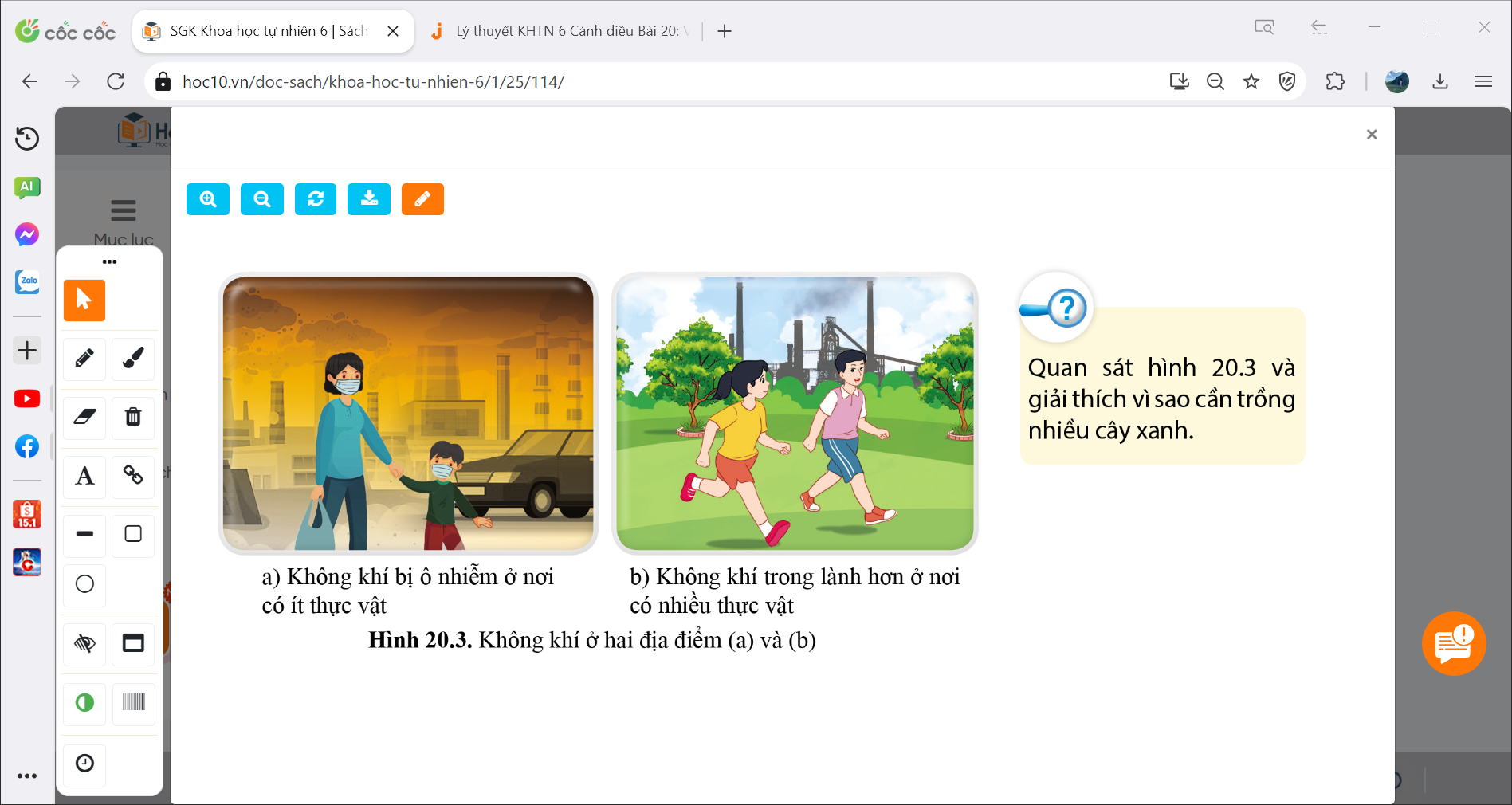 BÀI 20. VAI TRÒ CỦA THỰC VẬT TRONG ĐỜI SỐNG VÀ TRONG TỰ NHIÊN
2. Thực vật làm giảm ô nhiễm không khí
- Thực vật giúp hấp thu bớt lượng khí thải độc hại và các loại bụi trong không khí.
BÀI 20. VAI TRÒ CỦA THỰC VẬT TRONG ĐỜI SỐNG VÀ TRONG TỰ NHIÊN
2. Thực vật làm giảm ô nhiễm không khí
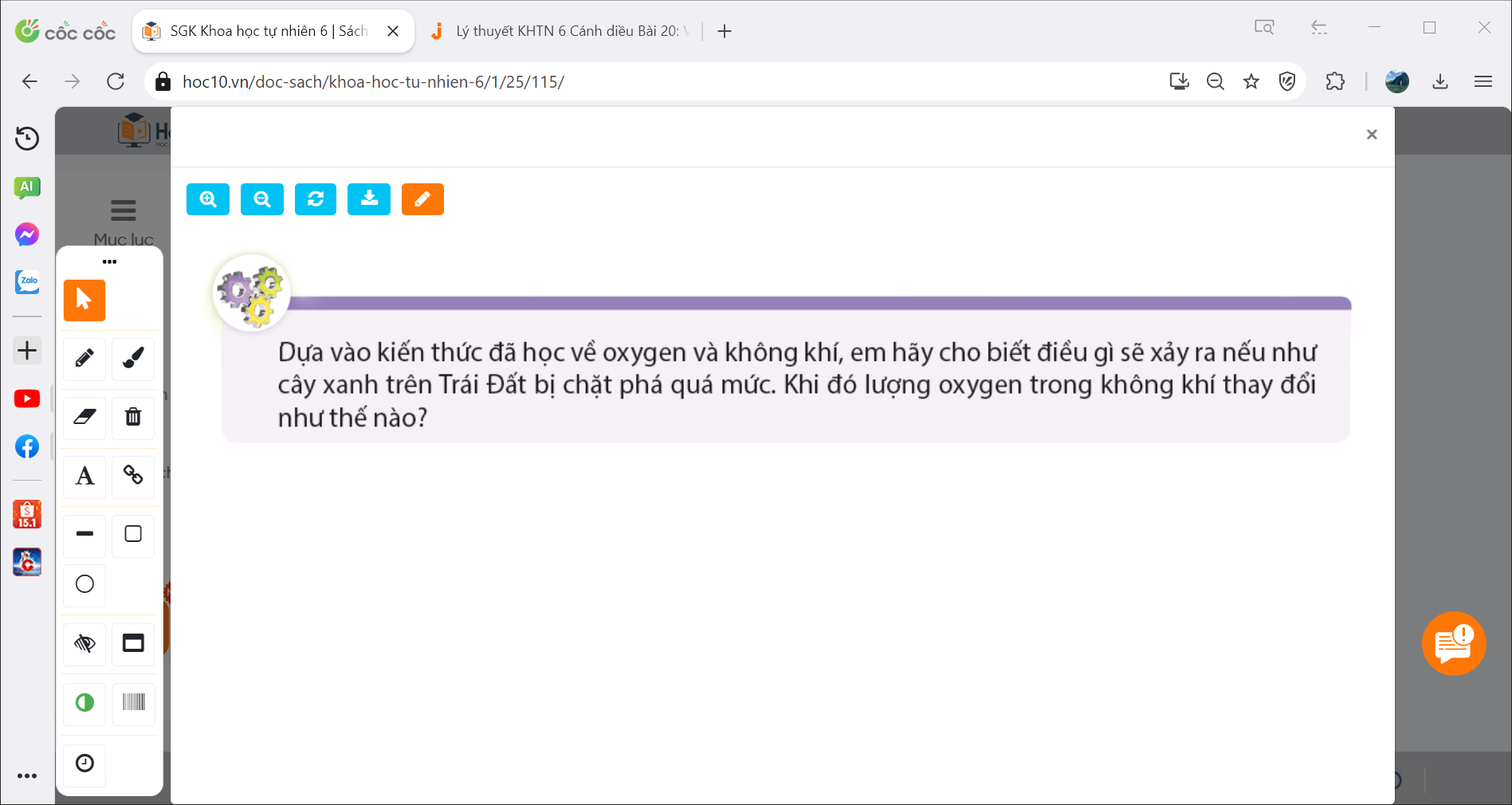 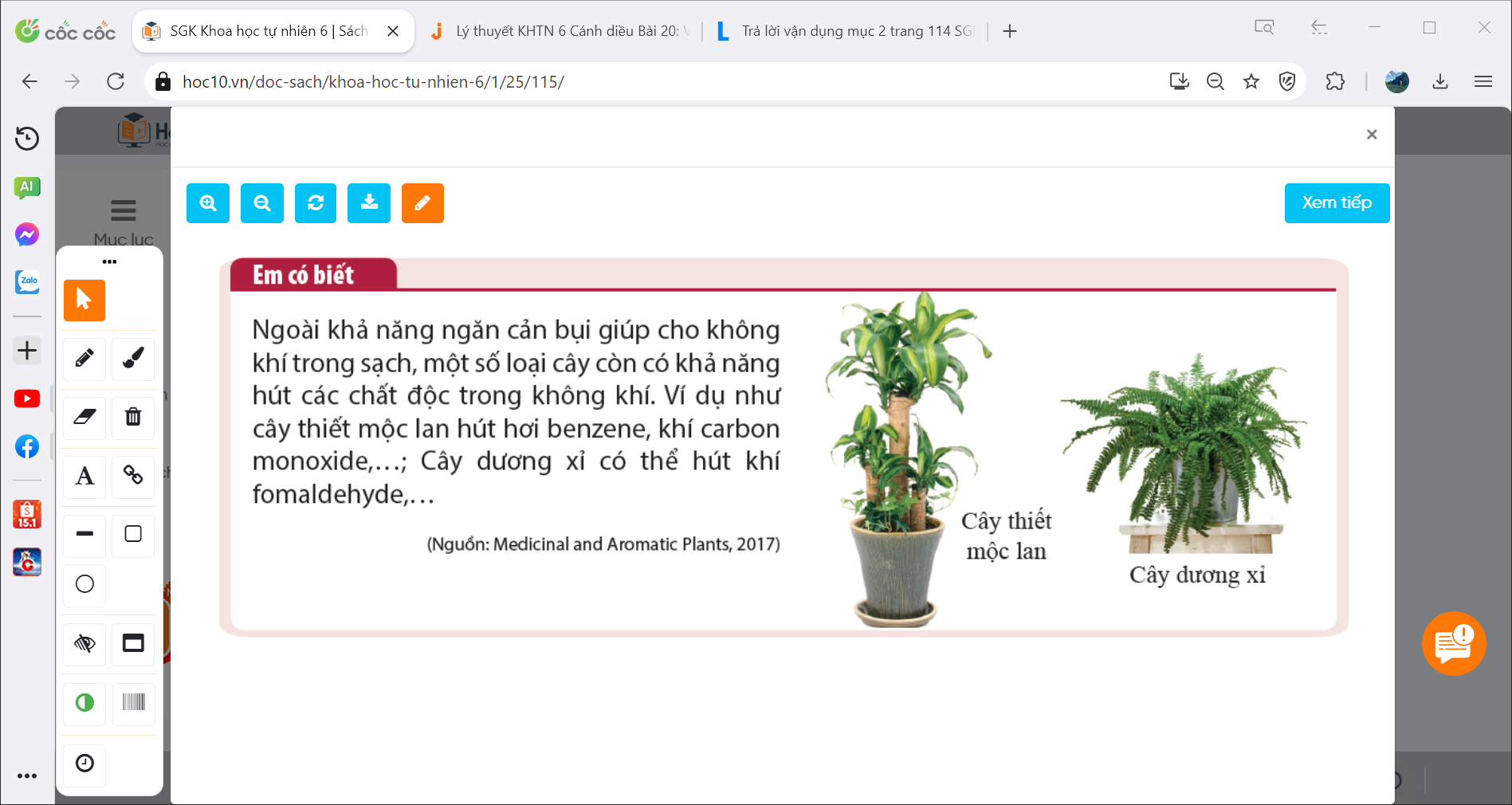 BÀI 20. VAI TRÒ CỦA THỰC VẬT TRONG ĐỜI SỐNG VÀ TRONG TỰ NHIÊN
3. Thực vật góp phần chống xói mòn đất và bảo vệ nguồn nước
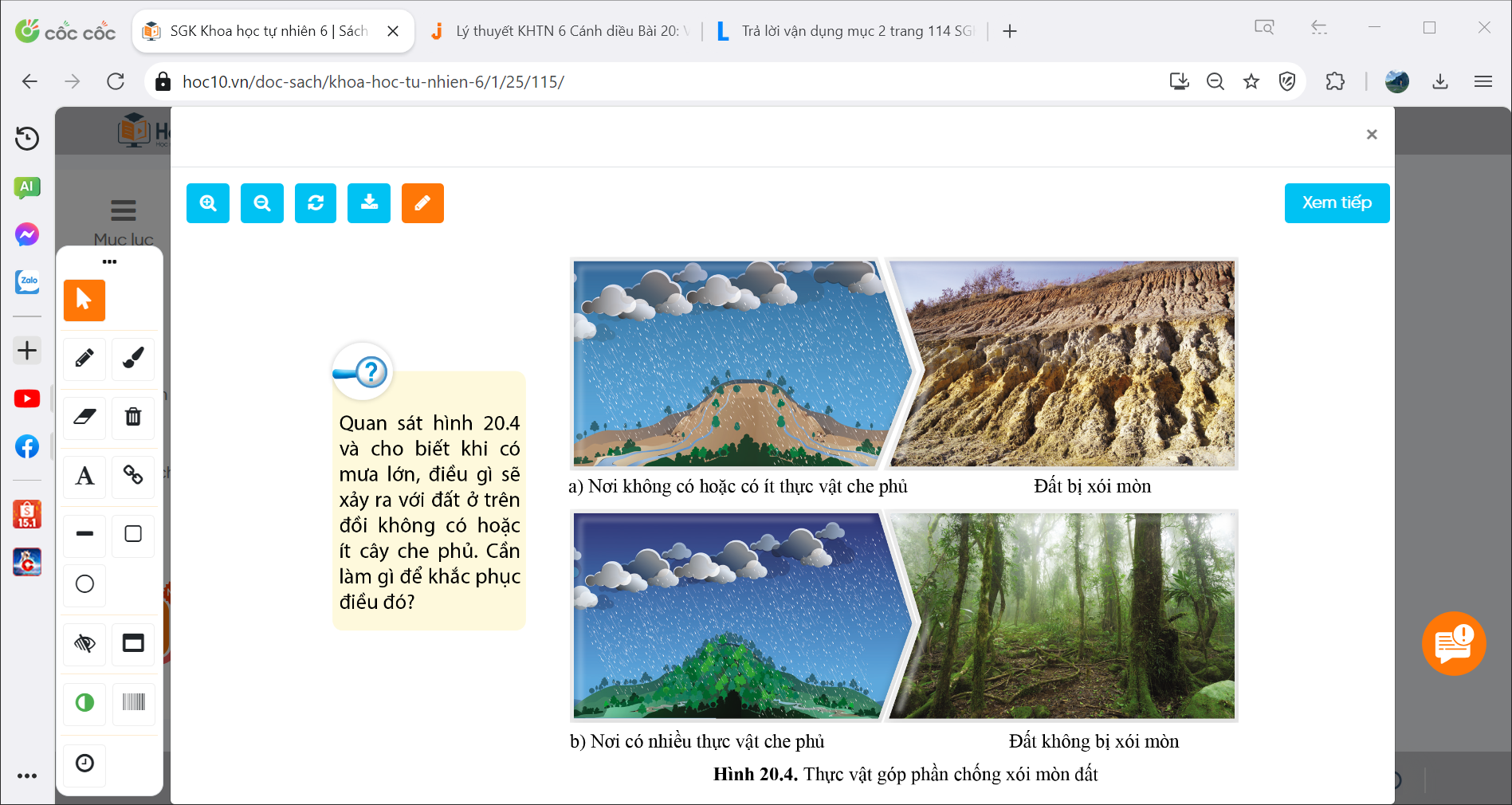 BÀI 20. VAI TRÒ CỦA THỰC VẬT TRONG ĐỜI SỐNG VÀ TRONG TỰ NHIÊN
3. Thực vật góp phần chống xói mòn đất và bảo vệ nguồn nước
- Thực vật giúp giữ đất, giữ nước, hạn chế tốc độ dòng chảy
BÀI 20. VAI TRÒ CỦA THỰC VẬT TRONG ĐỜI SỐNG VÀ TRONG TỰ NHIÊN
4. Vai trò của thực vật với đời sống của động vật
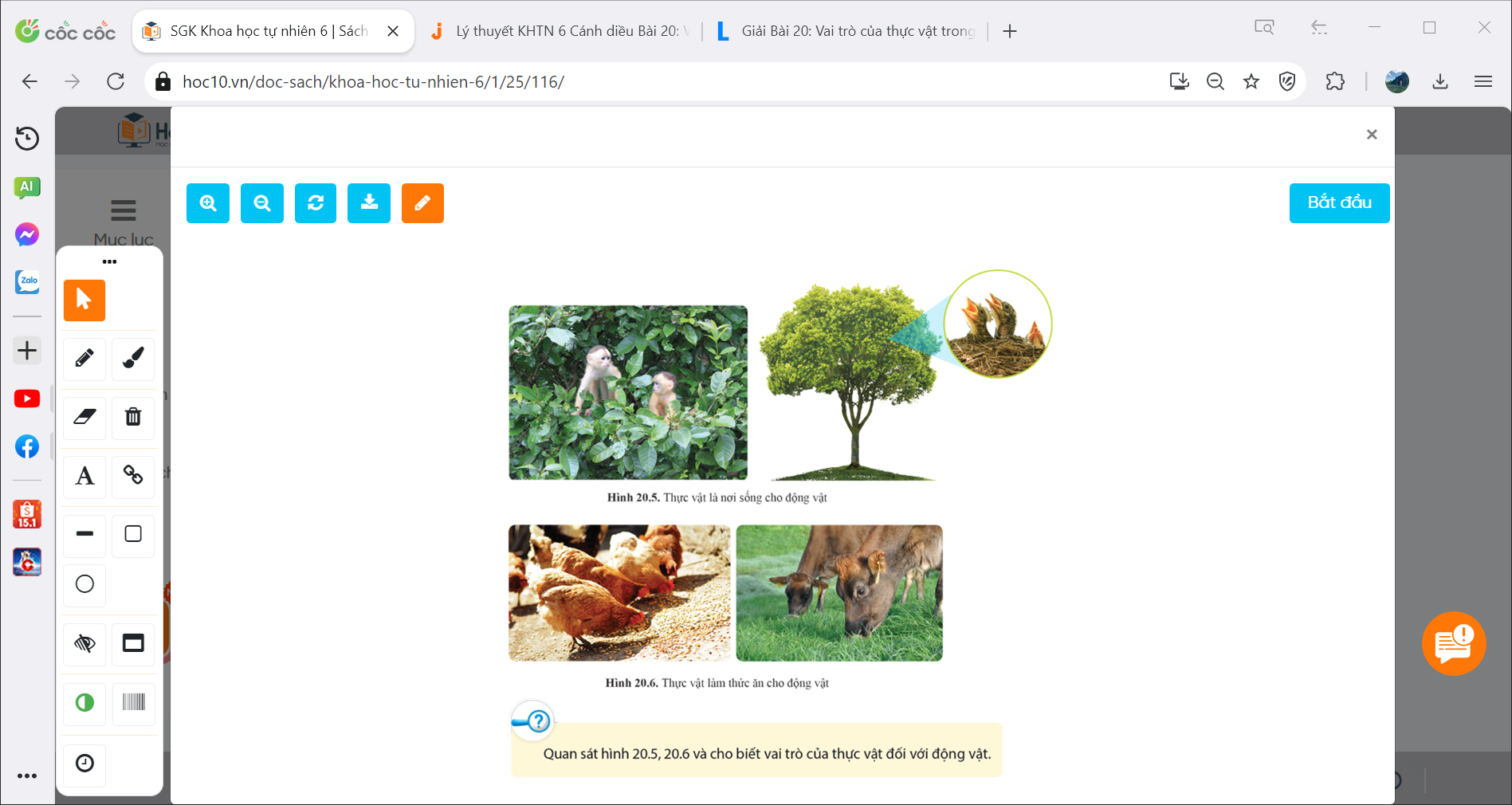 - Thực vật là nguồn cung cấp thức ăn và nơi trú ngụ, sinh sản cho các loài động vật.
BÀI 20. VAI TRÒ CỦA THỰC VẬT TRONG ĐỜI SỐNG VÀ TRONG TỰ NHIÊN
4. Vai trò của thực vật với đời sống của động vật
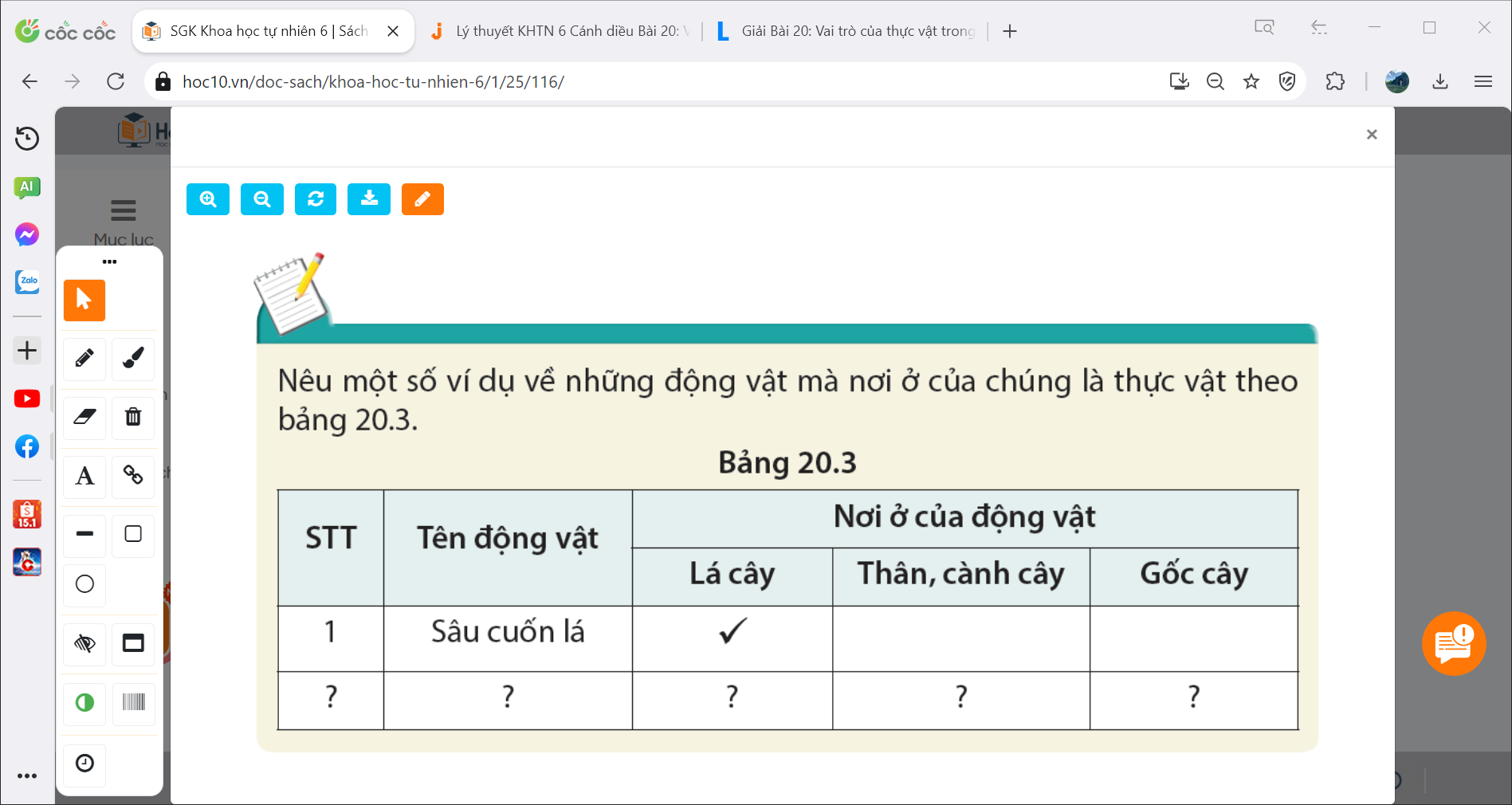 BÀI 20. VAI TRÒ CỦA THỰC VẬT TRONG ĐỜI SỐNG VÀ TRONG TỰ NHIÊN
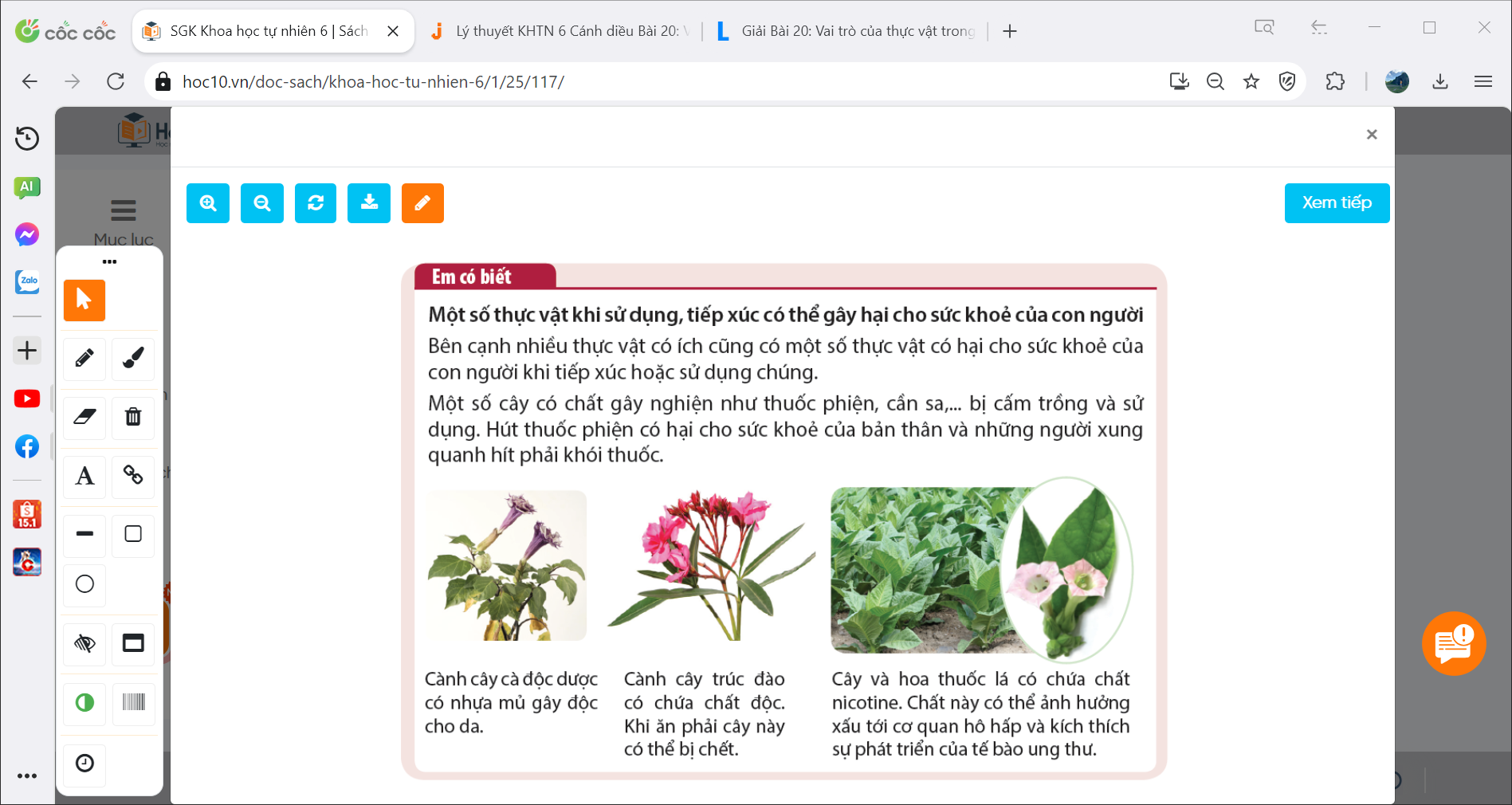 BÀI 20. VAI TRÒ CỦA THỰC VẬT TRONG ĐỜI SỐNG VÀ TRONG TỰ NHIÊN
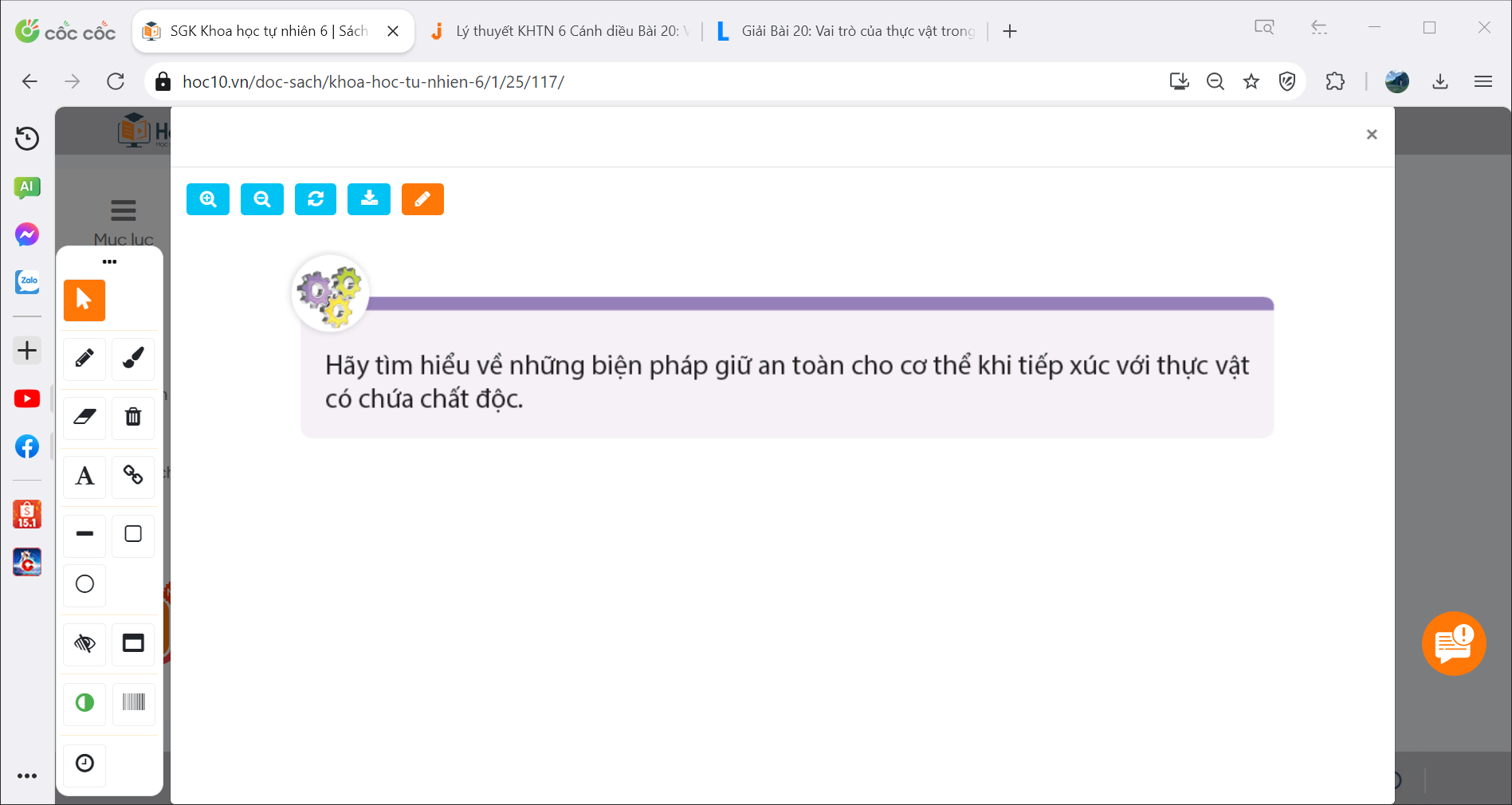 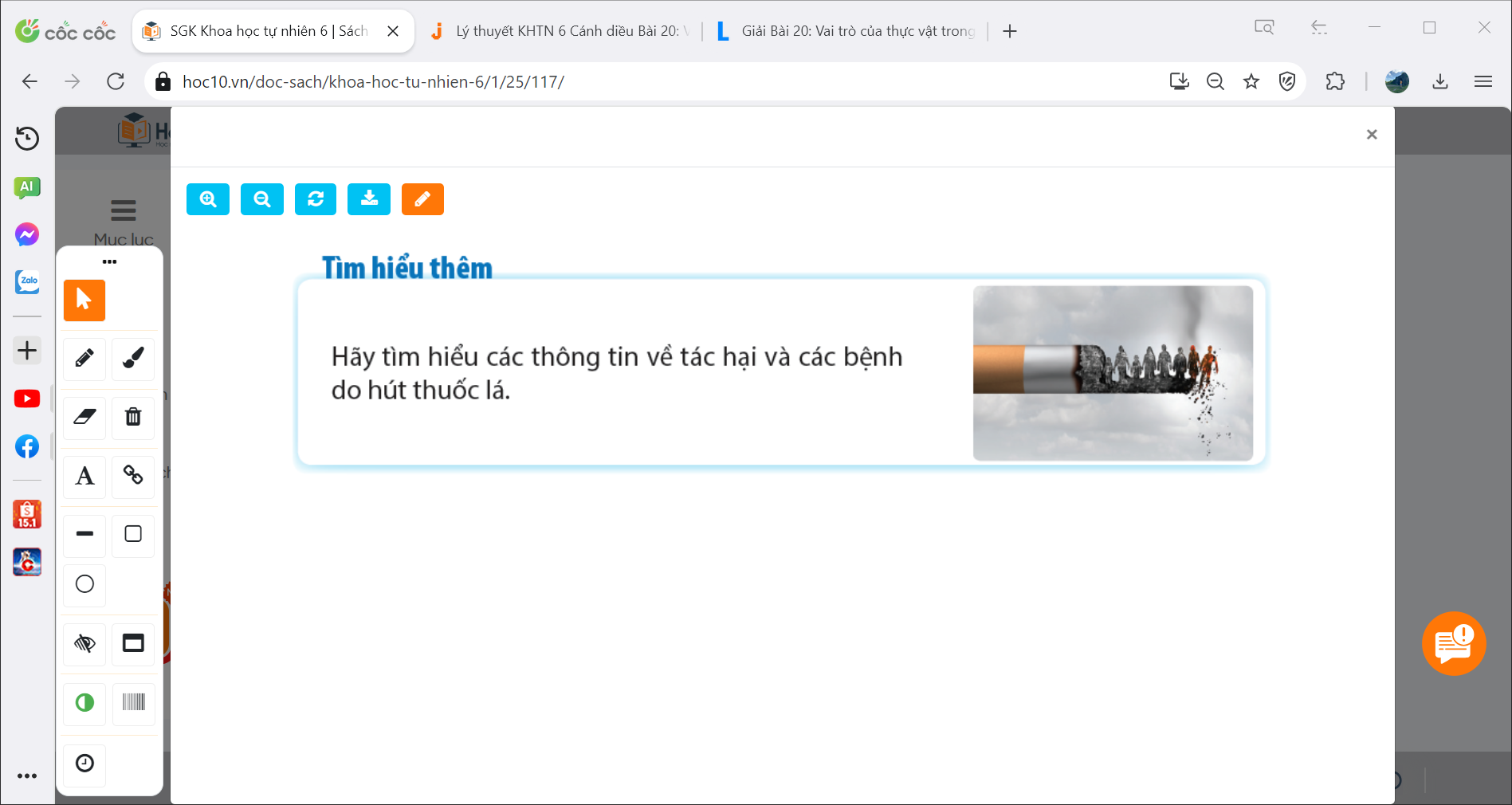 BÀI 20. VAI TRÒ CỦA THỰC VẬT TRONG ĐỜI SỐNG VÀ TRONG TỰ NHIÊN
III. Trồng và bảo vệ cây xanh
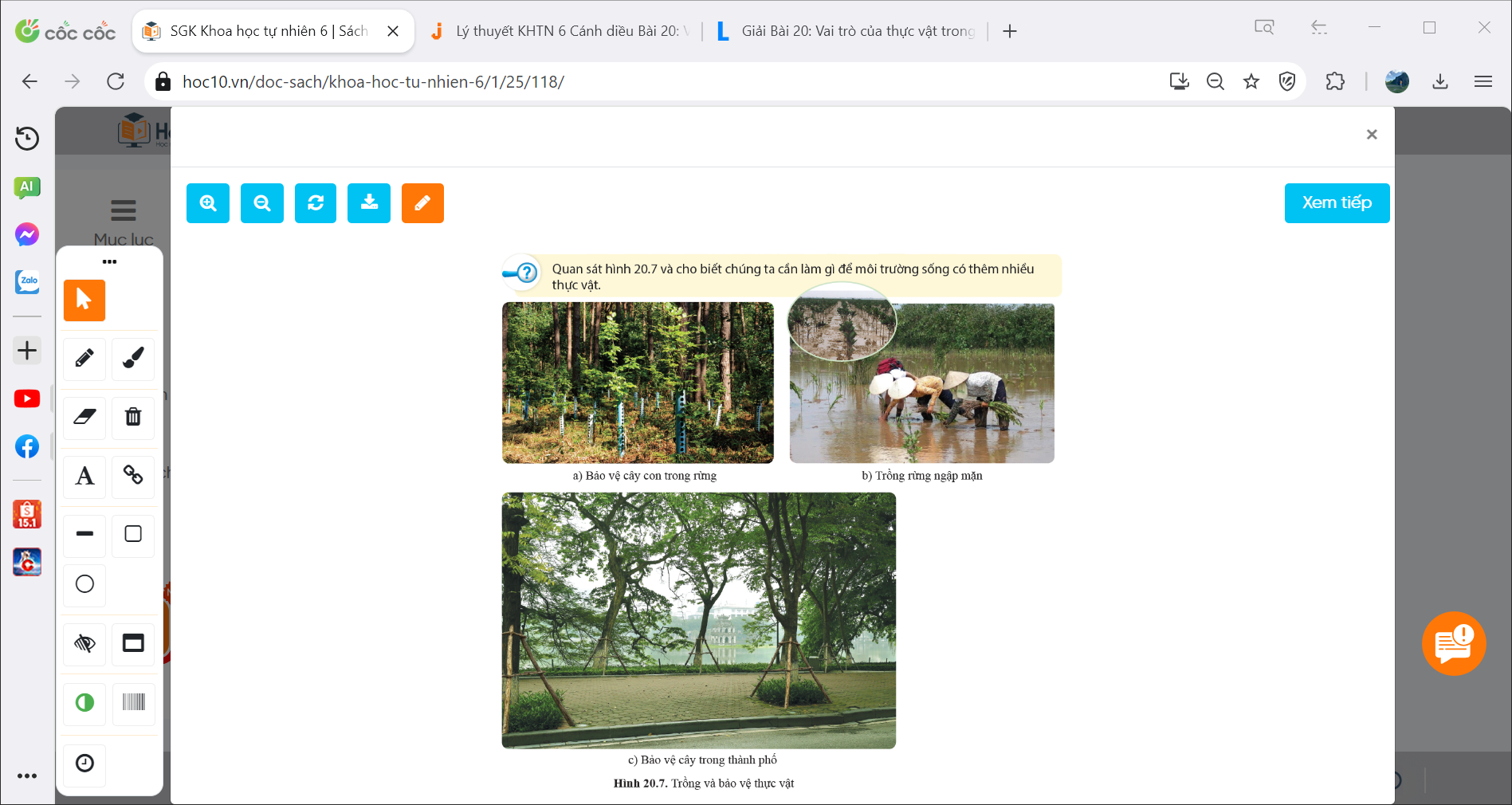 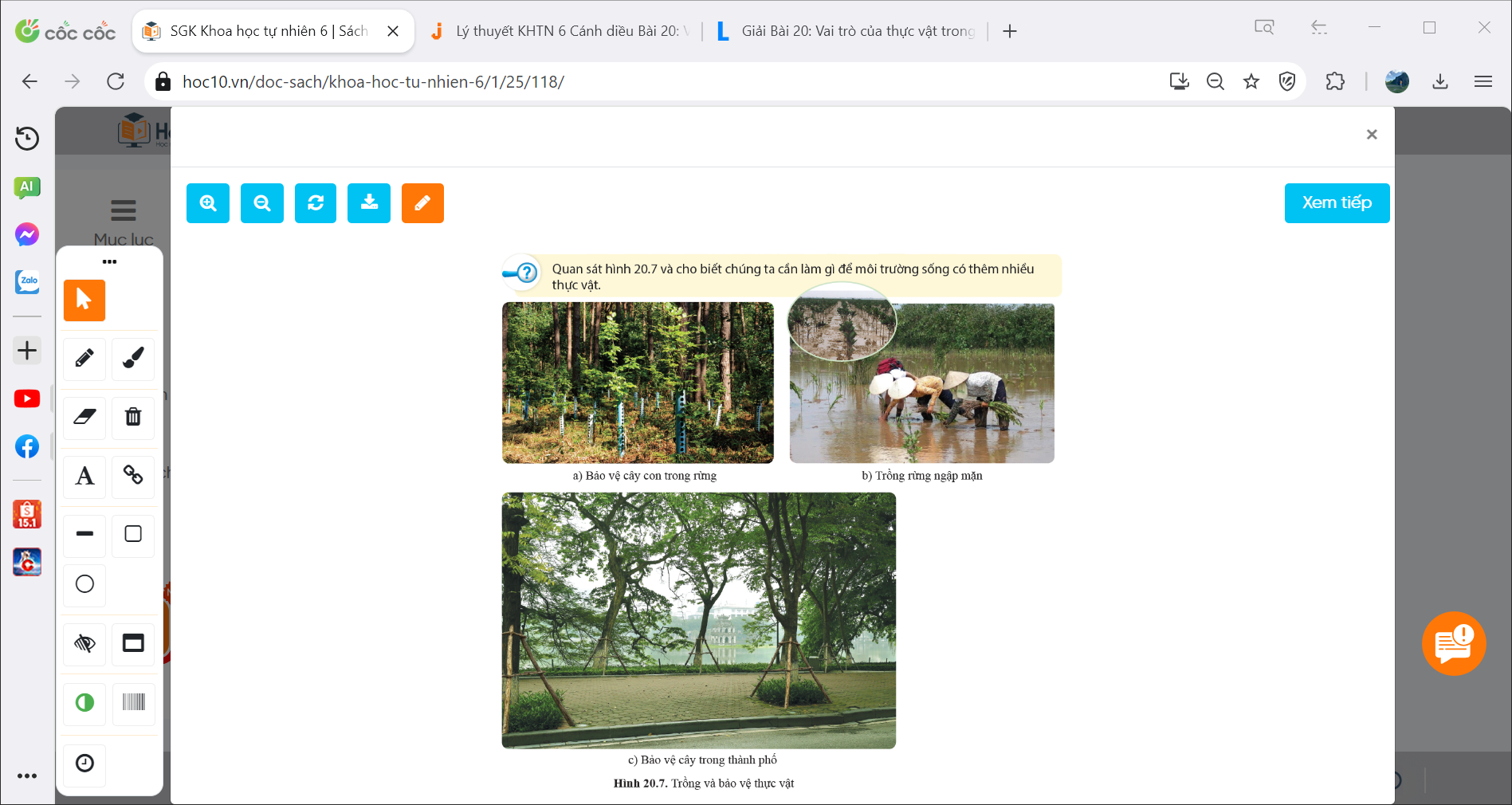 - Cần tích cực tham gia các hoạt động trồng rừng và bảo vệ cây xanh